Universidad Nacional de Mar del Plata	Facultad de Psicología	Investigación de Pregrado	Informe Final del Trabajo de Investigación 			correspondiente al requisito curricular conforme O.C.S 143/89
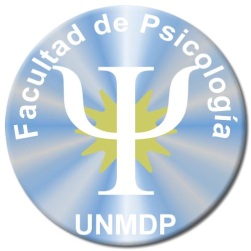 Perfil psicopatológico de los estudiantes de las facultades de Psicología, Derecho e Ingeniería de la Universidad  Nacional de Mar del Plata. 


 
INTEGRANTES: 
Schmidt, Vanesa         DNI:31.336.241   Matrícula: 6810/04 	
Woszczyna, Natalia    DNI:32.383.478    Matricula : 6860/04			
Zapata, Silvana            DNI: 32.126.440   Matrícula: 6864/04
SUPERVISOR: Urquijo, Sebastián	                     
CÁTEDRA DE RADICACIÓN: Psicología Cognitiva y Educacional
Motivos
Se ha elegido dicha temática, ya que nos ha resultado interesante indagar sobre una posible asociación entre la elección que un sujeto realiza respecto a una carrera universitaria y la presencia y/o prevalencia de ciertos rasgos psicopatológicos.
La muestra se ha seleccionado en base al presupuesto de que a partir de dichas U.A., se obtendrían tres perfiles con marcados rasgos específicos de cada área.
objetivos
HIPÓTESIS
Existe una asociación entre la presencia de ciertos síntomas psicopatológicos y la elección de la carrera en los estudiantes universitarios; de forma tal que es esperable encontrar que sujetos con semejanzas en los mismos, tenderán a la elección de determinada Carrera Universitaria.
MARCO TEORICO
Salud Mental

Psicopatología

Estudiantes universitarios
Salud mental
La OMS define a la salud mental como un estado de bienestar en el cual el individuo es consciente de sus propias capacidades, puede afrontar las tensiones normales de la vida, puede trabajar de forma productiva y fructífera y es capaz de hacer una contribución a su comunidad. Es decir que no implica ausencia de enfermedad, sino presencia de bienestar, donde influyen aspectos como autonomía funcional, una percepción adecuada de la realidad, una correcta adaptación y respuestas apropiadas a los estímulos del medio, a las relaciones interpersonales, donde el sujeto se pueda percibir bien (buen autoconcepto) y tener confianza en sí mismo, como también tener estrategias de afrontamiento ajustadas a las demandas (OMS, 2011).
PSICOPATOLOGIA
La psicopatología, es una disciplina teórico-clínica, que estudia, organiza, clasifica la conducta anómala y las diferentes alteraciones que de allí se desprenden.  Parte de la observación minuciosa y el estudio de los pacientes con diversas expresiones de perturbaciones mentales y psíquicas. La misma pretende lograr:

Una ordenación sistemática de las anormalidades mentales.
Un reconocimiento de la etiología, sintomatología y proceso de las mismas.
La comprensión de la experiencia mórbida.
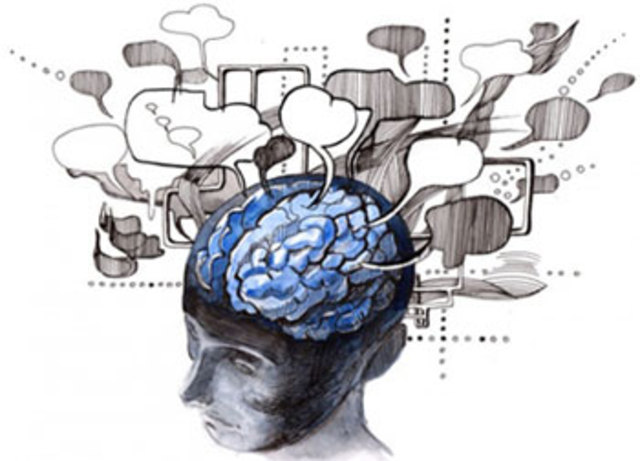 ESTUDIANTES UNIVERSITARIOS
Las características particulares de un determinado contexto se combinan con las características individuales de un joven, para predisponer o facilitar conductas de riesgo o cuadros de salud mental. Por ello, resulta fundamental atender a la calidad de los contextos sociales y el rol que ellos juegan en modular, prevenir o reducir las conductas de riesgo, así como en facilitar la emergencia de salud o enfermedad. En este sentido el contexto universitario podría estar desempeñando un rol en la generación de sintomatología de sus estudiantes, así como también ofrecer posibilidades de intervención preventiva (Florenzano, 2006).

El estudiantado universitario constituye una población altamente heterogénea en múltiples aspectos: edad, nivel socio-económico, experiencia laboral y social, estudios previos, recursos cognitivos, apoyo familiar y social, etc. (Mastache, 2011)
METODOLOGÍA
Esta investigación se enmarca dentro del enfoque cognitivo-conductual, utilizando como instrumento de medida el SCL-90. Dicho test esta compuesto por las siguientes dimensiones:

Somatizaciones (SOM)
Obsesiones y compulsiones (OBS)
Sensitividad interpersonal (SI)
Depresión (DEP)
Ansiedad (ANS)
Hostilidad (HOS)
Ansiedad fóbica (FOB)
Ideación paranoide (PAR)
Psicoticismo (PSIC)
A su vez se evalúan, tres índices globales de malestar psicológico:

 
Índice global de severidad (IGS)

Total de síntomas positivos (TSP)

Índice Malestar Sintomático Positivo (IMSP)
resultados
En este estudio siguiendo al SCL-90-R, se va a considerar indicador de una persona en riesgo, a toda puntuación T superior a 65 (equivalente a un percentil superior a 90) y se establece como presencia de patología severa, a toda puntuación igual o superior a T 75 (equivalente a un percentil superior a 97). 
En base a los resultados percibidos en las tablas, se puede afirmar que:

Es de vital importancia destacar que no se encontraron diferencias significativas entre los estudiantes de Psicología y los estudiantes de Derecho en ninguna de las escalas o índices. 

La escala de Psicoticismo posee un porcentaje elevado en las tres UA.

Tomando en cuenta las PD, se puede apreciar que la media más alta corresponde a la escala de obsesiones y compulsiones y la más baja a la de ansiedad fóbica.
Los estudiantes de Ingeniería presentan, de forma sistemática y estadísticamente significativa, puntuaciones directas menores que la de los estudiantes de Psicología y Derecho en todas las escalas e índices.

En cuanto al orden de prevalencia de riesgo y psicopatología de las obsesiones y compulsiones se puede observar que se ubica en primer lugar en las tres UA.

Los estudiantes de Derecho muestran, a grandes rasgos, un ordenamiento semejante, en la prevalencia de psicopatologías, con la media de los estudiantes de la UNMDP. Sin embargo, en los de Psicología se observa mayor variabilidad, ya que junto a obsesiones y compulsiones, comparten el primer lugar en riesgo y presencia de patologías en depresión y sensitividad interpersonal. 

Finalmente, se percibe que los alumnos de Ingeniería solo presentan psicopatología en obsesiones y compulsiones, sensitividad Interpersonal y psicoticismo.
GRÁFICOS


Grafico 1. Cantidad de estudiantes con riesgo de psicopatología discriminado por UA.
Grafico 2. Cantidad de estudiantes con presencia de psicopatología discriminados por UA
CONCLUSIONES
Al inicio de este estudio, se consideró que los estudiantes de Psicología serían muy disimiles a los de Derecho, pero se percibió que eran semejantes en sus frecuencias de síntomas en la escala del SCL90
La Facultad de Psicología y la de Derecho, poseen diferentes objetos de estudio, pero ambas son atinentes a la ciencias humanas y sociales. 
Importancia del contexto social como predisponente de psicopatologías.
En las tres UA las puntuaciones medias más elevadas en obsesiones y compulsiones, depresión, somatización y hostilidad.
Las escalas e índices son significativamente más bajas en los ingresantes de Ingeniería 
No se observan diferencias entre los estudiantes de Derecho y los de Psicología. 
Los estudiantes de Psicología y de Derecho, presentan los mismos porcentajes de sujetos con presencia y riesgo de somatizaciones y sensitividad interpersonal.
Los estudiantes de Psicología presentan porcentajes más elevados, aunque no muy diferentes, de estudiantes con presencia y riesgo de patologías que los de Derecho en obsesiones y compulsiones, en depresión y psicoticismo, mientras que los de Derecho presentan porcentajes más elevados de ansiedad, hostilidad, ansiedad fóbica e ideación paranoide. 
La patología que presenta un riesgo mayor de ser padecida para los estudiantes de las tres Unidades Académicas es la de psicoticismo y la patología con mayor prevalencia para las tres unidades académicas es la de obsesiones y compulsiones coincidiendo con la media de la UNMDP (Urquijo, 2012).
recomendaciones
La universidad puede impulsar el desarrollo de competencias 

Poder lograr a partir de esta investigación, la ampliación y/o creación de un espacio tutorial Lograr que los estudiantes participen activamente de la vida universitaria, y analicen su experiencia global con actitud crítica y constructiva.

Es prometedor poder pensar en una futura investigación
El para qué
Se considera que este estudio será importante para las Facultades indagadas, para mejorar la adaptación al sistema universitario de la población estudiantil, como así también, para asesorar a las autoridades de otras Facultades, en el seguimiento, orientación y ayuda para la integración del alumnado al sistema universitario. Así como también contribuir a un mayor conocimiento sobre problemáticas de salud mental en poblaciones universitarias marplatenses, para poder contemplar a futuro la ideación y consolidación de un servicio universitario de atención primaria a la salud.
La Universidad como un espacio de formación, socialización, construcción de ciudadanía. A  ella le es atinente velar por el bienestar emocional de sus estudiantes, que pronto serán profesionales.
La salud mental es un derecho a construir y defender entre todos y para todos.
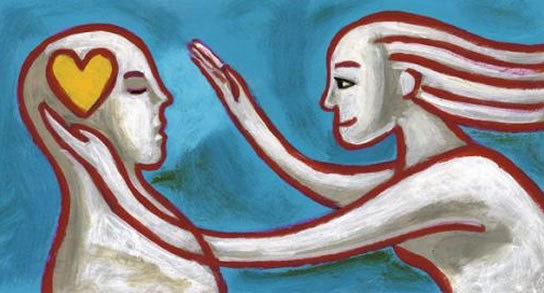